Птица года 2015                    ГОРИХВОСТКА
Работу выполнила:Ахметвалиева Наиля Мисбаховна учитель биологии ГБОУ ООШ п.Приморский Самарской области
                                         2015 год
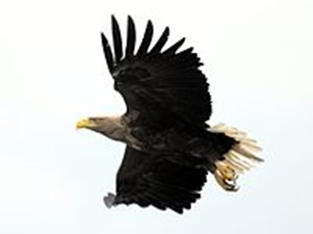 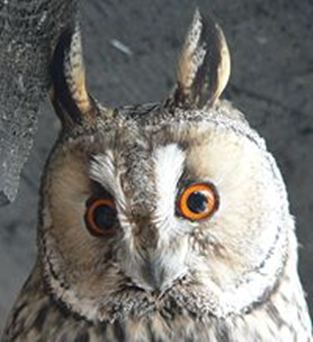 Птица года
Орлан
-белохвост2013
:        С 1996 г. Союз охраны птиц России ежегодно выбирает птицу года. Цель этой кампании – привлечение внимания населения России к нашим птицам и проблемам их охраны. В «свой» год избранная птица оказывается в центре всеобщего внимания. Идёт сбор данных о численности и распространении этого вида, люди помогают решать существующие у его представителей проблемы.
Сова-2005
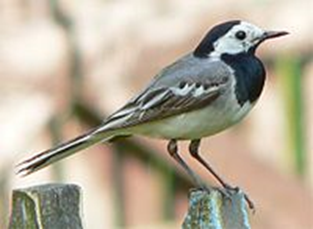 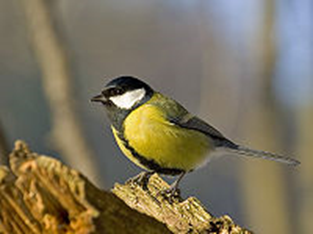 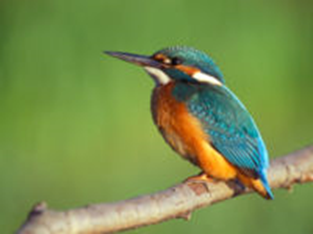 Трясогузка белая
2011
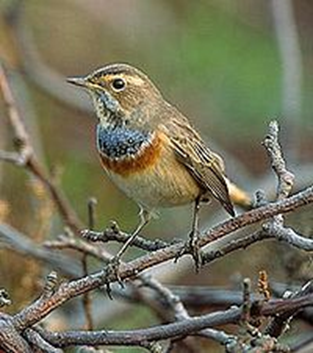 Зимородок-2007
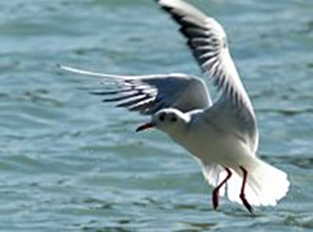 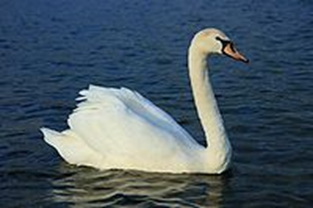 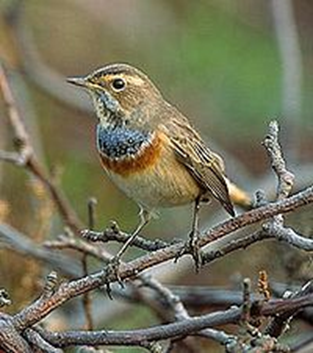 Угадай-ка
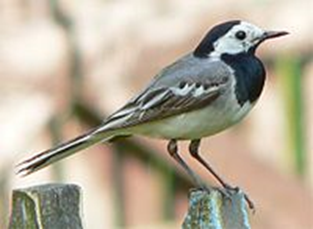 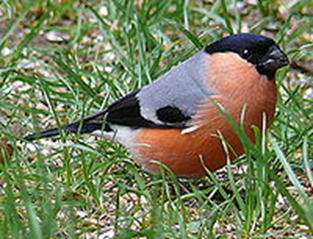 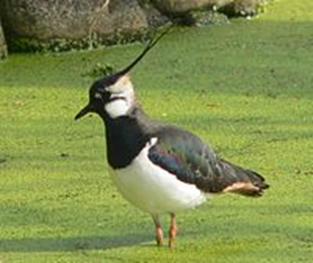 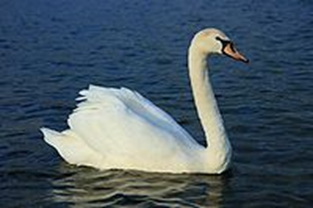 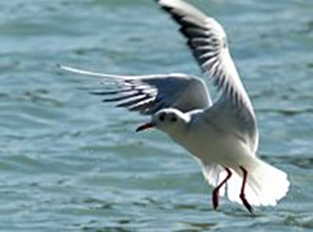 Кто это?
Внимание!Внимание! Внимание!
Вы должны назвать птицу и год когда она была объявлена «Птицей года»
Каждая команда записывает ответ на
                  листочке и передает жюри
1
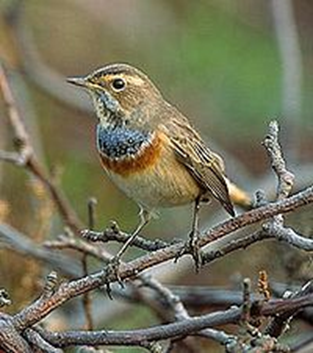 2
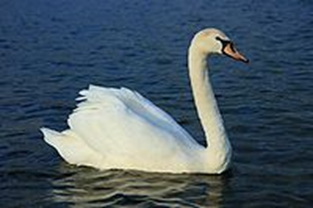 3
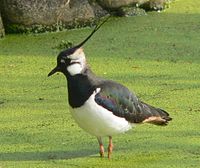 4
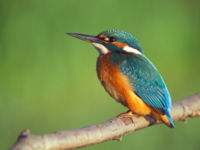 5
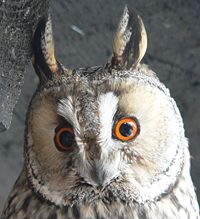 6
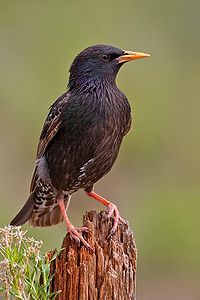 7
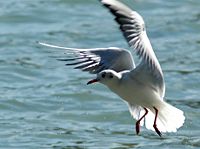 8
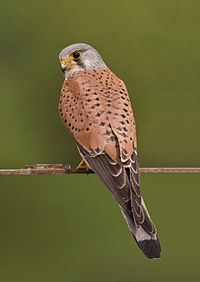 9
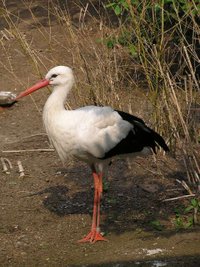 10
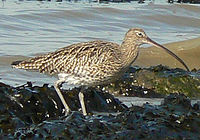 От вас опять требуется птичья внимательность!После просмотра слайдов вы должны ответить на вопросы!
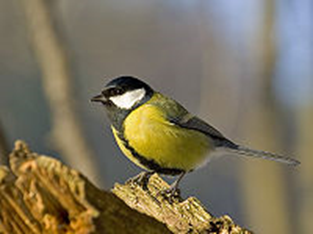 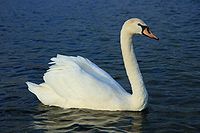 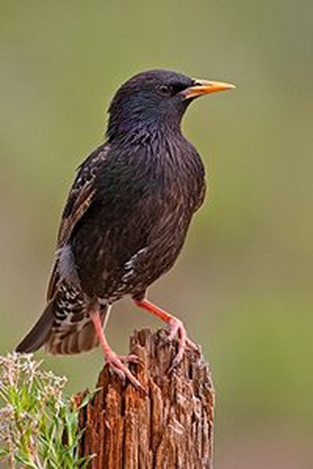 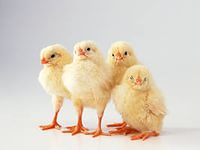 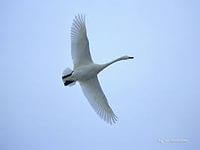 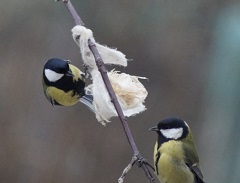 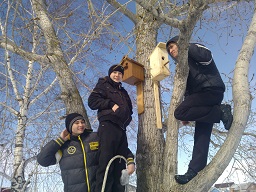 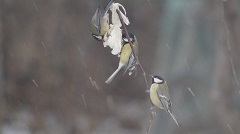 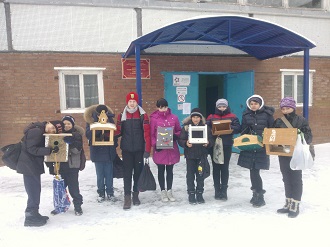 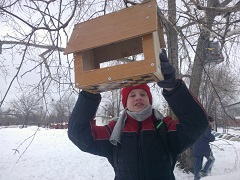 Вопросы
1.Сколько синиц вы увидели на этих слайдах?
2.Сколько кормушек обнаружили на этих слайдах?
3.Сколько скворечников?
4.Сколько птенцов вы заметили?
5.Сколько водоплавающих птиц поместили на этих слайдах?
6.Сколько детей вы успели посчитать на этих слайдах?
Использованные материалы
1. В.Б.Захаров,Н.И.Сонин.Биология.Многообразие животных. М.,Дрофа,2012 год 
http://yandex.ru/images/search?text=
http://festival.1september.ru/articles/641693/
http://festival.1september.ru/articles/640335/
Личные фотографии